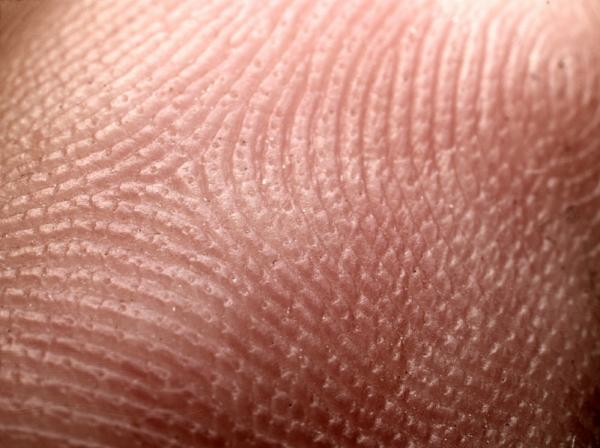 Muskelcell
Hudcell
Nervcell
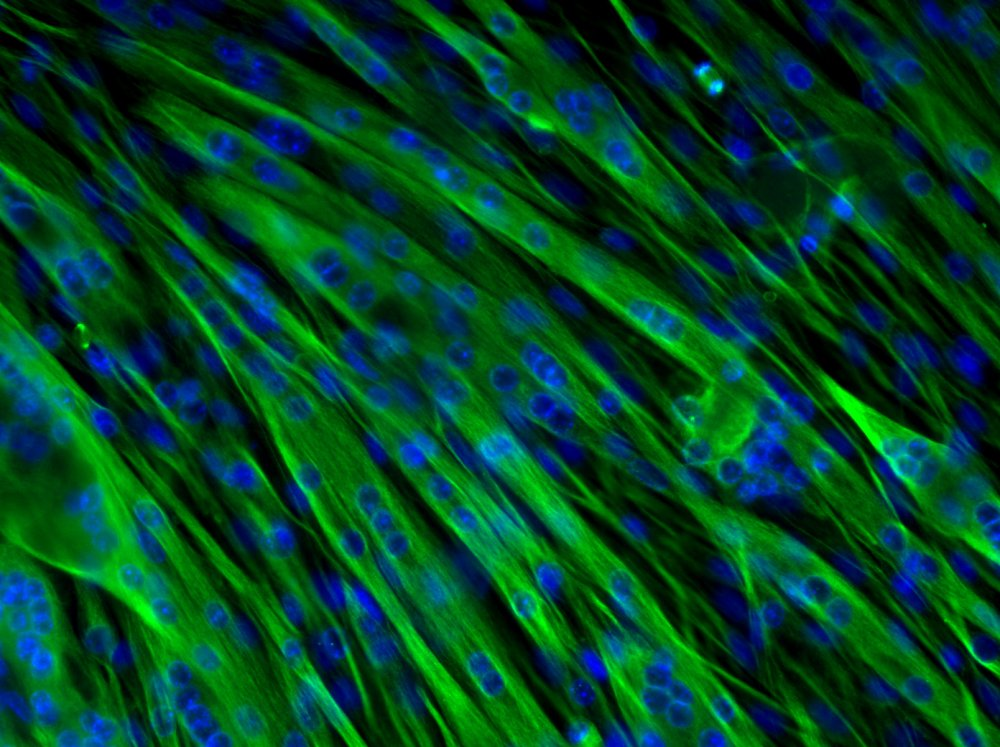 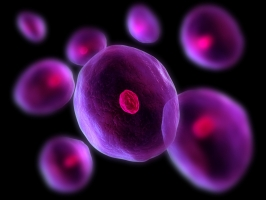 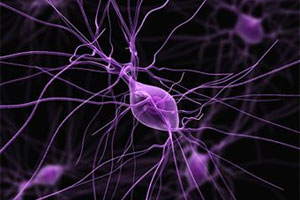 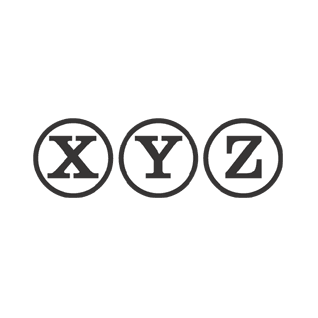 Cellen
Cellkärna
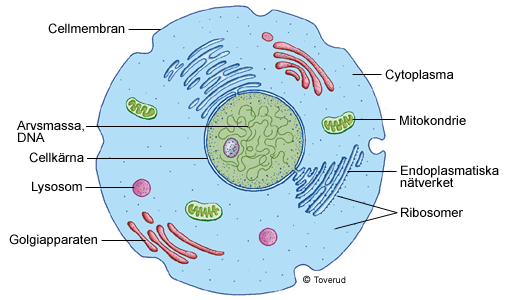 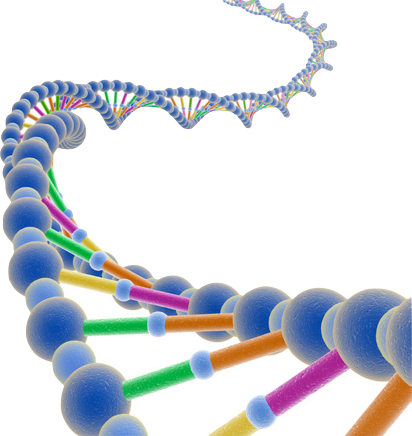 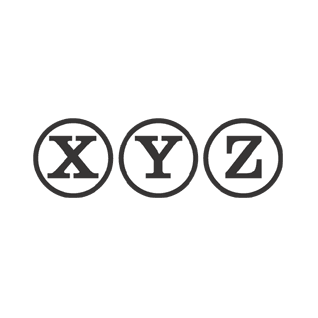 Cellen
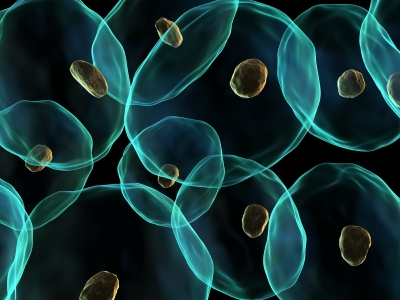 175 cm
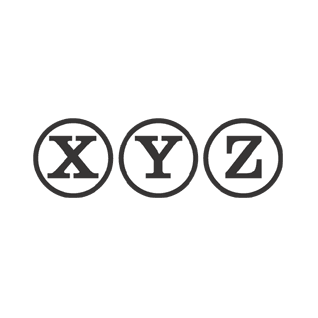 Cellen
En människa består av ca 100 biljoner celler. Varje cellkärna innehåller 175 cm DNA.
Tänk dig nu att du lägger all DNA i din kropp på en lång rad. Hur lång blir den?

Jämför ditt resultat med en känd sträcka.
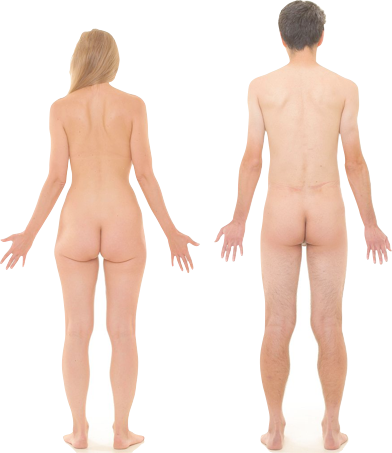 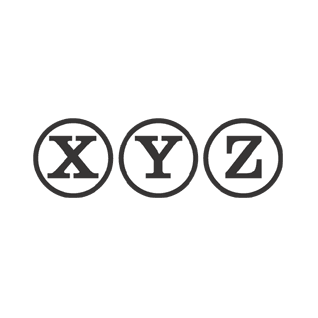 Cellen
1 biljon = 1012
100 biljoner = 1014
175 cm = 1,75 m

DNA blir 1,75 · 1014 m
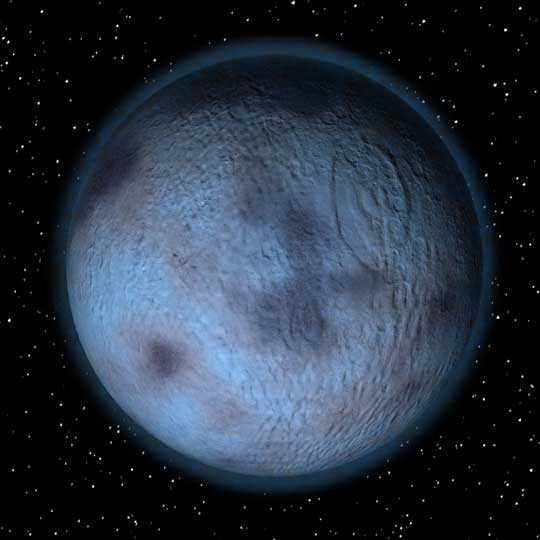 Sträckan till Pluto är 5,75 · 1012 m
1,75 · 1014 / 5,75 · 1012 ≈ 30 ggr